Tsipis A, Petropoulou E
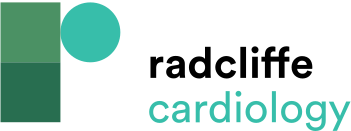 Echocardiographic Signs in Addition to Tricuspid Regurgitation Velocity to Evaluate the Probability of Pulmonary Hypertension
Citation: US Cardiology Review 2022;16:e08.
https://doi.org/10.15420/usc.2021.03
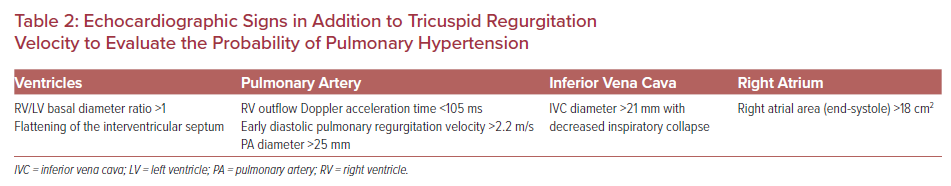